Dostęp do świadczeń zdrowotnych w powiecie wodzisławskimw 2015 roku
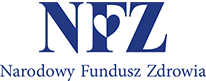 Powiat wodzisławski w liczbach (populacja) cz. 1
Populacja na podstawie danych z Głównego Urzędu Statystycznego (stan w dniu 30 VI 2015 r.):
Populacja ogółem: 157 892 osób
Mężczyźni: 76 807 osób
Kobiety: 81 085 osób
2
Świadczenia zdrowotne w powiecie wodzisławskim w 2015 roku
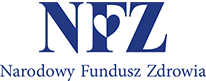 Powiat wodzisławski w liczbach (populacja) cz. 2
Grupy wiekowe na podstawie danych z Głównego Urzędu Statystycznego (stan w dniu 30 VI 2015 r.)
3
Świadczenia zdrowotne w powiecie wodzisławskim w 2015 roku
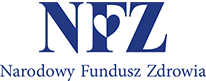 Powiat wodzisławski w liczbach (populacja) cz. 3
Grupy wiekowe na podstawie danych z Głównego Urzędu Statystycznego (stan w dniu 30 VI 2015 r.)
4
Świadczenia zdrowotne w powiecie wodzisławskim w 2015 roku
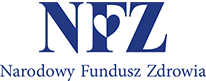 Powiat wodzisławski w liczbach (populacja) cz. 4
Liczba leczonych mieszkańców powiatu wodzisławskiego
w zestawieniu z jego populacją w grupach wiekowych
5
Świadczenia zdrowotne w powiecie wodzisławskim w 2015 roku
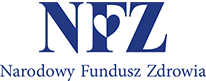 Zabezpieczenie dostępu do świadczeń cz. 1
Liczba świadczeniodawców oraz liczba miejsc realizacji świadczeń (poradni/oddziałów) z uwzględnieniem rodzaju, na terenie powiatu wodzisławskiego
6
Świadczenia zdrowotne w powiecie wodzisławskim w 2015 roku
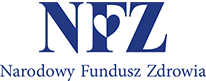 Zabezpieczenie dostępu do świadczeń cz. 2
Rodzaje wykonywanych świadczeń na terenie powiatu wodzisławskiego 
w 2015 roku – kwota planu
7
Świadczenia zdrowotne w powiecie wodzisławskim w 2015 roku
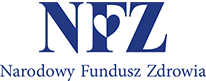 Pacjenci – miejsca leczenia cz. 1
W 2015 roku spośród 157 892 mieszkańców powiatu
wodzisławskiego leczonych było 125 122 osób, w tym:
84 388 tylko na terenie swojego powiatu
6 613 tylko poza powiatem (na terenie woj. śląskiego)
34 121 na terenie swojego powiatu oraz poza powiatem (na terenie woj. śląskiego)
8
Świadczenia zdrowotne w powiecie wodzisławskim w 2015 roku
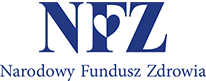 Pacjenci – miejsca leczenia cz. 2
Porównanie liczby świadczeń udzielanych w powiecie 
wodzisławskim oraz poza nim
9
Świadczenia zdrowotne w powiecie wodzisławskim w 2015 roku
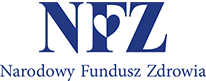 Pacjenci – miejsca leczenia cz. 3
Porównanie liczby pacjentów leczonych w powiecie 
wodzisławskim oraz poza nim









* 100% oznacza wszystkich leczonych pacjentów liczonych wg unikalnych identyfikatorów w danym rodzaju świadczenia
10
Świadczenia zdrowotne w powiecie wodzisławskim w 2015 roku
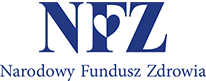 Pacjenci – miejsca leczenia cz. 4
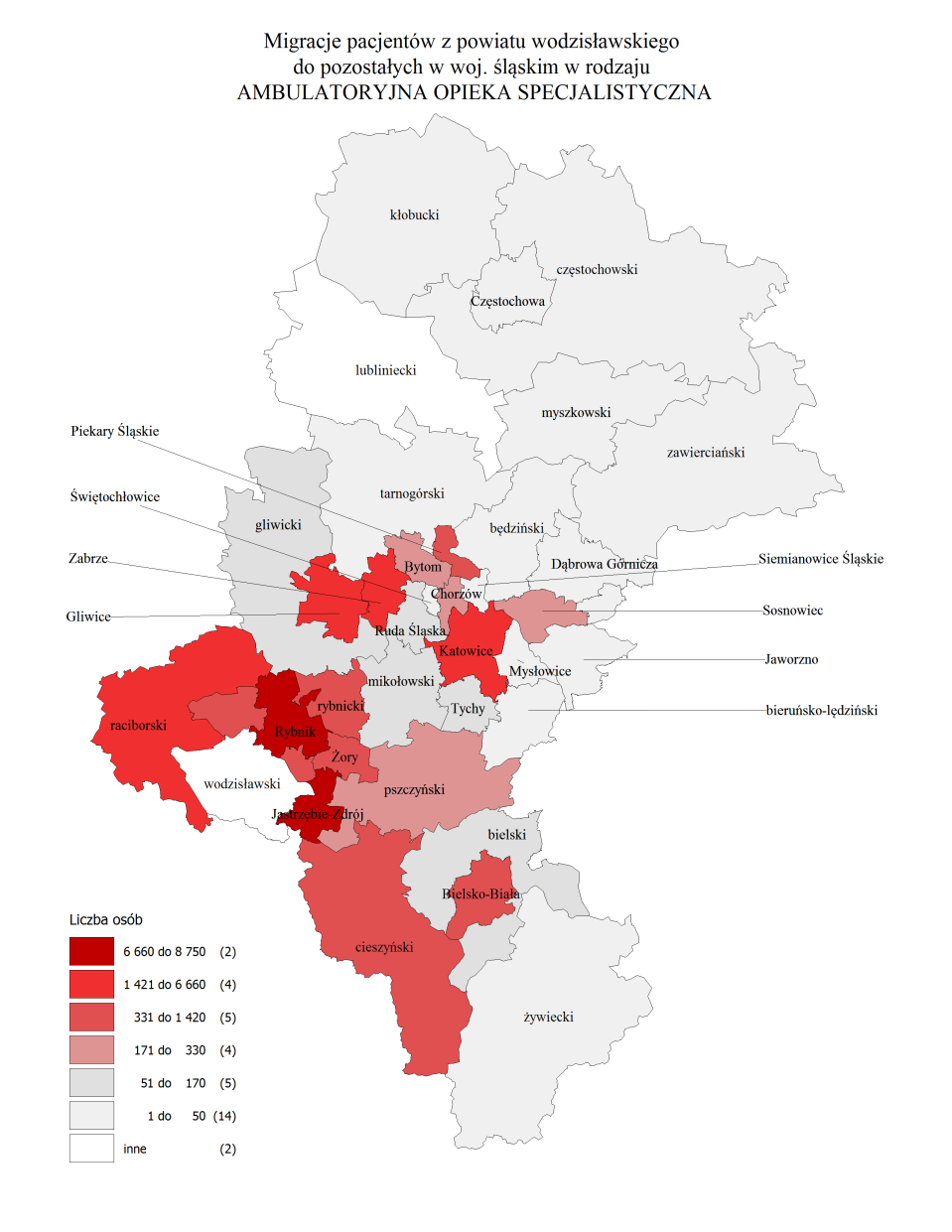 11
Świadczenia zdrowotne w powiecie wodzisławskim w 2015 roku
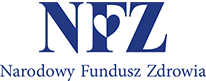 Pacjenci – miejsca leczenia cz. 5
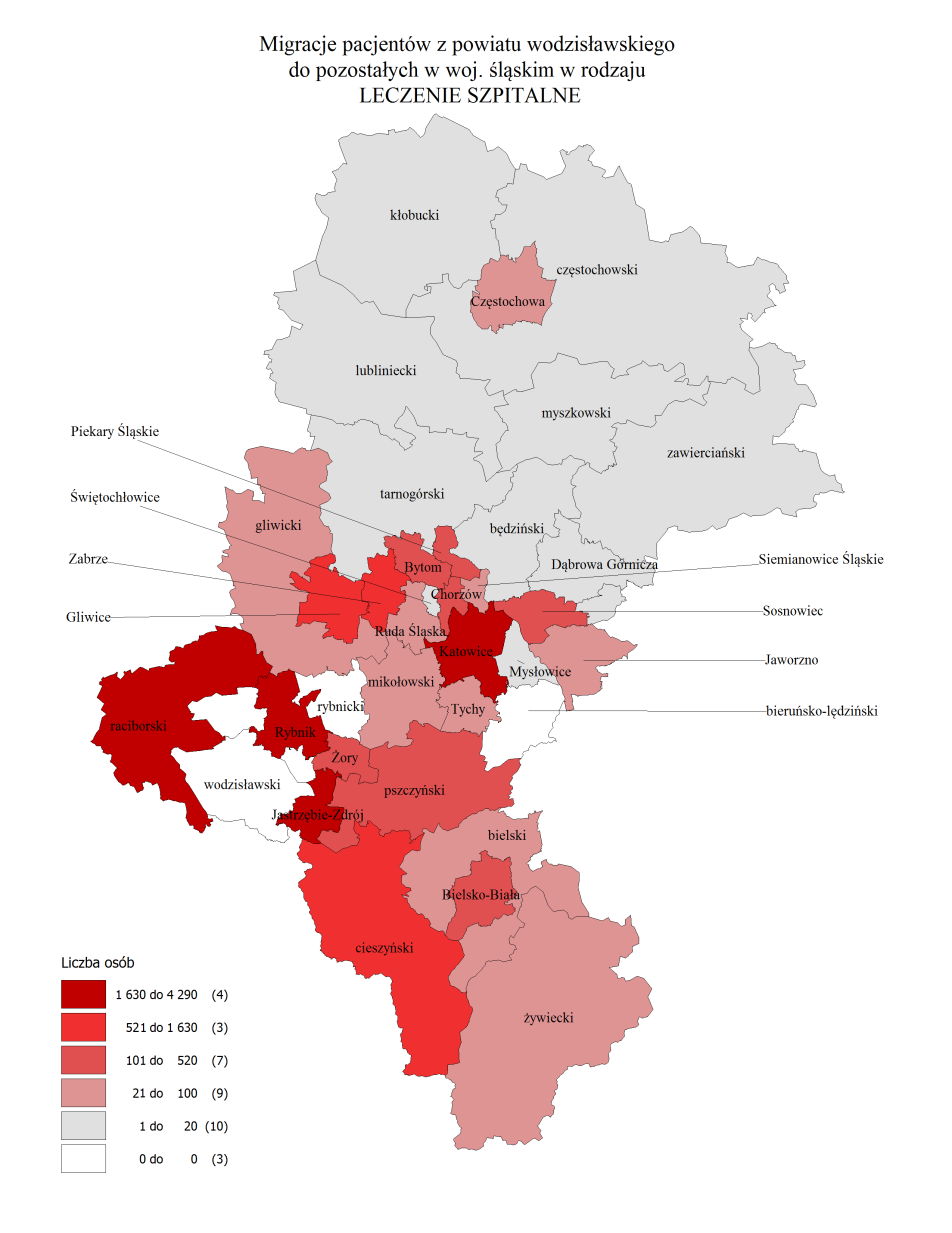 12
Świadczenia zdrowotne w powiecie wodzisławskim w 2015 roku
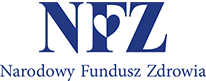 Pacjenci – miejsca leczenia cz. 6
Najczęściej udzielane świadczenia poza powiatem wodzisławskim ze względu na kwotę
13
Świadczenia zdrowotne w powiecie wodzisławskim w 2015 roku
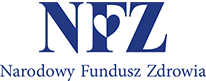 Pacjenci – miejsca leczenia cz. 7
Najczęściej udzielane świadczenia poza powiatem wodzisławskim ze względu na liczbę świadczeń
14
Świadczenia zdrowotne w powiecie wodzisławskim w 2015 roku
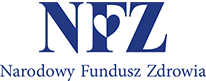 Plan w roku 2015 dla trzech powiatów woj. śląskiego
Ogólna kwota planu na rok 2015 
    oraz w przeliczeniu na 10 tys. mieszkańców powiatu
     zawiera wybrane zakresy świadczeń w zestawieniu dla trzech powiatów: 
     wodzisławskiego, bielskiego, żywieckiego
15
Świadczenia zdrowotne w powiecie wodzisławskim w 2015 roku
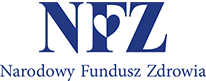 Recepty cz. 1
Apteki:
w 2015 roku dane o realizacji recept refundowanych sprawozdawało 60 aptek znajdujących się w powiecie wodzisławskim
Realizacje recept
pacjenci zamieszkujący powiat wodzisławski, zrealizowali w tym powiecie w 2015 roku ponad 534 tys. recept o łącznej wartości refundacji 25,61 mln zł
w pozostałych powiatach województwa śląskiego pacjenci zamieszkujący powiat wodzisławski zrealizowali w 941 aptekach ponad 66 tys. recept na leki refundowane o wartości refundacji 4,71 mln zł
16
Świadczenia zdrowotne w powiecie wodzisławskim w 2015 roku
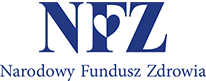 Recepty cz. 2
Tabela poniżej przedstawia podział wykupywanych leków    w aptekach wg pierwszego znaku klasyfikacji ATC
17
Świadczenia zdrowotne w powiecie wodzisławskim w 2015 roku
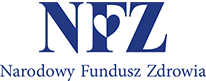 Recepty cz. 3
Wykres podziału wykupywanych leków w aptekach 
wg pierwszego znaku klasyfikacji ATC
18
Świadczenia zdrowotne w powiecie wodzisławskim w 2015 roku
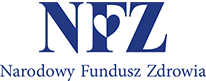 Produkty kontraktowe
Powiat wodzisławski znajduje się na pierwszym miejscu 
   w województwie pod względem wysokości kontraktu
   z zakresu  ŚWIADCZENIA OPIEKUŃCZO-LECZNICZE   PSYCHIATRYCZNE DLA DOROSŁYCH.
Tabela poniżej zawiera wykaz 6 pierwszych rozpoznań głównych z ww. zakresu  (posortowano wg sumy wartości świadczeń mieszkańców z i spoza powiatu wodzisławskiego)
19
Świadczenia zdrowotne w powiecie wodzisławskim w 2015 roku
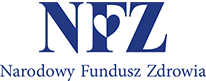 AOS – rozpoznania cz. 1 Wartość świadczeń
Rozpoznania główne występujące w rodzaju: 
   Ambulatoryjna Opieka Specjalistyczna
      Top 10 ze względu na wartość świadczeń
20
Świadczenia zdrowotne w powiecie wodzisławskim w 2015 roku
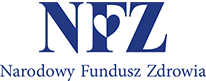 AOS – rozpoznania cz. 2 Liczba pacjentów
Rozpoznania główne występujące w rodzaju: 
   Ambulatoryjna Opieka Specjalistyczna
      Top 10 ze względu na liczbę pacjentów
21
Świadczenia zdrowotne w powiecie wodzisławskim w 2015 roku
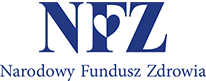 LECZENIE SZPITALNE  – rozpoznania cz. 1Wartość świadczeń
Rozpoznania główne występujące w rodzaju: 
   Leczenie Szpitalne
      Top 10 ze względu na wartość świadczeń
22
Świadczenia zdrowotne w powiecie wodzisławskim w 2015 roku
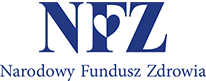 LECZENIE SZPITALNE – rozpoznania cz. 2Liczba pacjentów
Rozpoznania główne występujące w rodzaju: 
   Leczenie Szpitalne
      Top 10 ze względu na liczbę pacjentów
23
Świadczenia zdrowotne w powiecie wodzisławskim w 2015 roku
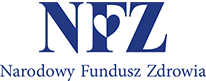 Informacje dodatkowe
21 pacjentów z powiatu wodzisławskiego urodziło się w roku 1916 lub wcześniej
Najwięcej świadczeń udzielono w ramach podstawowej opieki zdrowotnej
24
Świadczenia zdrowotne w powiecie wodzisławskim w 2015 roku
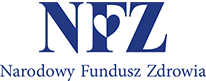 Informacje dodatkowe
Najwyższy koszt leczenia jednego pacjenta, mieszkańca powiatu wodzisławskiego w 2015 roku na terenie powiatu wodzisławskiego wyniósł: 199 tys. złotych
Najwyższy koszt leczenia jednego pacjenta, mieszkańca powiatu wodzisławskiego w 2015 roku poza terenem powiatu wodzisławskiego wyniósł 596 tys. złotych 

Dane dotyczą wyłącznie świadczeń sprawozdanych w 2015 roku przez placówki posiadające umowę ze Śląskim Oddziałem Wojewódzkim NFZ.
25
Świadczenia zdrowotne w powiecie wodzisławskim w 2015 roku
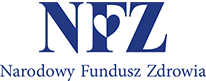 Projekt ustawy o świadczeniach opieki zdrowotnej
Art. 95l. 1. Tworzy się system podstawowego szpitalnego zabezpieczenia świadczeń opieki zdrowotnej, zwany dalej „systemem zabezpieczenia”, którego celem jest zabezpieczenie świadczeniobiorcom dostępu do świadczeń opieki zdrowotnej, w szczególności w zakresie leczenia szpitalnego i ambulatoryjnej opieki specjalistycznej realizowanej w poradniach przyszpitalnych, oraz zapewnienie ciągłości i kompleksowości udzielanych świadczeń opieki zdrowotnej.
PROJEKT
26
Świadczenia zdrowotne w powiecie wodzisławskim w 2015 roku
Projekt ustawy o świadczeniach opieki zdrowotnej
2. W ramach systemu zabezpieczenia wyróżnia się następujące poziomy:
1) szpitale I stopnia;
2) szpitale II stopnia;
3) szpitale III stopnia;
4) szpitale onkologiczne i pulmonologiczne;
5) szpitale pediatryczne;
6) szpitale ogólnopolskie.
PROJEKT
27
Świadczenia zdrowotne w powiecie wodzisławskim w 2015 roku
Projekt ustawy o świadczeniach opieki zdrowotnej
Art. 95m. 1. Minister właściwy do spraw zdrowia określi w drodze rozporządzenia:
1)  profile charakteryzujące poszczególne poziomy systemu zabezpieczenia;
2) szczegółowe kryteria kwalifikacji świadczeniodawców do poszczególnych poziomów systemu zabezpieczenia;
3) dodatkowe profile, w ramach których, świadczeniodawcy zakwalifikowani do poszczególnych poziomów systemu zabezpieczenia mogą udzielać świadczeń opieki zdrowotnej w ramach danego poziomu systemu zabezpieczenia; 
4) kryteria, po spełnieniu których świadczeniodawcy mogą udzielać świadczeń w ramach profili, o których mowa w pkt 3
– uwzględniając potrzebę zabezpieczenia odpowiedniego dostępu do świadczeń opieki zdrowotnej, w  szczególności zapewnienia ciągłości i kompleksowości udzielanych świadczeń opieki zdrowotnej.
PROJEKT
28
Świadczenia zdrowotne w powiecie wodzisławskim w 2015 roku
Projekt ustawy o świadczeniach opieki zdrowotnej
Art. 95n. 1. Świadczeniodawcę kwalifikuje się do systemu zabezpieczenia na okres 4 lat, w zakresie dotyczącym zakładu leczniczego w rozumieniu przepisów o działalności leczniczej, prowadzonego na terenie danego województwa. 
2. Kwalifikacja, o której mowa w ust. 1, obejmuje włączenie danego świadczeniodawcy do jednego z poziomów systemu zabezpieczenia oraz wskazanie profili, o których mowa w art. 95l ust. 2-4, w ramach których będą udzielane świadczenia opieki zdrowotnej w systemie zabezpieczenia.
PROJEKT
29
Świadczenia zdrowotne w powiecie wodzisławskim w 2015 roku
Projekt ustawy o świadczeniach opieki zdrowotnej
Art. 95n 5. W przypadku, gdy wymaga tego konieczność zabezpieczenia na terenie danego województwa właściwego dostępu do świadczeń opieki zdrowotnej, świadczeniodawca, który nie spełnia warunków, o których mowa w ust. 3, może zostać zakwalifikowany do systemu zabezpieczenia na terenie danego województwa przez dyrektora oddziału wojewódzkiego Funduszu, po uzyskaniu pozytywnej opinii ministra właściwego do spraw zdrowia
PROJEKT
30
Świadczenia zdrowotne w powiecie wodzisławskim w 2015 roku
Projekt rozporządzenia Ministra Zdrowia
§ 2. Poziomy podstawowego szpitalnego zabezpieczenia świadczeń opieki zdrowotnej, zwane dalej „poziomami zabezpieczenia”, o których mowa w art. 95l ust. 2 ustawy, określa się  w oparciu o świadczenia opieki zdrowotnej realizowane w ramach poszczególnych profili. Poziomy zabezpieczenia są określane przez świadczenia opieki zdrowotnej realizowane w ramach następujących profili:
PROJEKT
31
Świadczenia zdrowotne w powiecie wodzisławskim w 2015 roku
Projekt rozporządzenia Ministra Zdrowia
1) poziom szpitali I stopnia – profile:
a) chirurgia ogólna, wraz ze świadczeniami opieki zdrowotnej wykonywanymi w ramach innych profili zabiegowych możliwymi do realizacji i rozliczenia w ramach tego profilu,
b) choroby wewnętrzne, wraz ze świadczeniami opieki zdrowotnej wykonywanymi w ramach innych profili zachowawczych możliwymi do realizacji i rozliczenia w ramach tego profilu,
c) położnictwo i ginekologia (wszystkie poziomy referencyjne),
d) neonatologia (wszystkie poziomy referencyjne),
e) pediatria;
PROJEKT
32
Świadczenia zdrowotne w powiecie wodzisławskim w 2015 roku
Projekt rozporządzenia Ministra Zdrowia
2) poziom szpitali II stopnia – profile:
a) chirurgia dziecięca,
b) kardiologia,
c) neurologia,
d) okulistyka,
e) ortopedia i traumatologia narządu ruchu,
f) otorynolaryngologia,
g) urologia;
PROJEKT
33
Świadczenia zdrowotne w powiecie wodzisławskim w 2015 roku
Projekt rozporządzenia Ministra Zdrowia
3) poziom szpitali III stopnia – profile:
a) chirurgia klatki piersiowej,
b) chirurgia klatki piersiowej dla dzieci,
c) chirurgia naczyniowa,
d) choroby płuc,
e) choroby płuc dla dzieci,
f) choroby zakaźne,
g) choroby zakaźne dla dzieci,
h) kardiochirurgia,
i) kardiochirurgia dla dzieci,
j) kardiologia dla dzieci,
k) neurochirurgia,
l) neurochirurgia dla dzieci,
m) neurologia dla dzieci,
n) okulistyka dla dzieci,
o) ortopedia i traumatologia narządu ruchu dla dzieci,
p) otorynolaryngologia dla dzieci,
q) toksykologia kliniczna,
r) toksykologia kliniczna dla dzieci,
s) transplantologia kliniczna,
t) transplantologia kliniczna dla dzieci,
u) urologia dla dzieci;
PROJEKT
34
Świadczenia zdrowotne w powiecie wodzisławskim w 2015 roku
Projekt rozporządzenia Ministra Zdrowia
4) poziom szpitali onkologicznych i pulmonologicznych:
a) szpitale onkologiczne – profile: 
- brachyterapia,
- ginekologia onkologiczna, 
- chemioterapia hospitalizacja,
- chirurgia onkologiczna,
- chirurgia onkologiczna dla dzieci,
- hematologia,
- onkologia i hematologia dziecięca,
- onkologia kliniczna,
- radioterapia,
- terapia izotopowa,
b) szpitale pulmonologiczne – profile:
- choroby płuc,
- chirurgia klatki piersiowej;
PROJEKT
35
Świadczenia zdrowotne w powiecie wodzisławskim w 2015 roku
Projekt rozporządzenia Ministra Zdrowia
5) poziom szpitali pediatrycznych – profile: wszystkie profile dla dzieci w zakresie leczenia szpitalnego;

6) poziom szpitali ogólnopolskich – profile: wszystkie profile realizowane na podstawie umowy w zakresie leczenia szpitalnego z Narodowym Funduszem Zdrowia przez podmioty, o których mowa w art. 95n ust. 3 pkt 2 lit. a ustawy.
PROJEKT
36
Świadczenia zdrowotne w powiecie wodzisławskim w 2015 roku
Projekt rozporządzenia Ministra Zdrowia
§ 3. Ustala się następujące kryteria kwalifikacji świadczeniodawców  do poszczególnych poziomów zabezpieczenia: 
1) do poziomu szpitali I stopnia  kwalifikuje się świadczeniodawców, spełniających  łącznie następujące kryteria:
a) udzielają świadczeń w ramach co najmniej 2 profili określonych w § 2 pkt 1, 
b) udział liczby hospitalizacji zakończonych najpóźniej w następnym dniu od dnia przyjęcia, w ramach profili określonych w § 2 pkt 1, jest mniejszy niż 50% liczby hospitalizacji realizowanych w ramach tych profili, w okresie ostatniego roku kalendarzowego
– pod warunkiem niezakwalifikowania do poziomu wymienionego w pkt 2–5 oraz poziomu ogólnopolskiego;
PROJEKT
37
Świadczenia zdrowotne w powiecie wodzisławskim w 2015 roku
Projekt rozporządzenia Ministra Zdrowia
2) do poziomu szpitali II stopnia kwalifikuje się świadczeniodawców udzielających świadczeń w ramach profili anestezjologia i intensywna terapia lub anestezjologia i intensywna terapia dla dzieci (jeden z poziomów referencyjnych) oraz łącznie w ramach co najmniej 6 profili określonych w § 2 pkt 1 i 2, w tym co najmniej 3 profili określonych w § 2 pkt 2, pod warunkiem niezakwalifikowania do poziomu wymienionego w ust. 3–5 oraz poziomu ogólnopolskiego;
PROJEKT
38
Świadczenia zdrowotne w powiecie wodzisławskim w 2015 roku
Projekt rozporządzenia Ministra Zdrowia
3) do poziomu szpitali III stopnia kwalifikuje się świadczeniodawców udzielających świadczeń w ramach profili anestezjologia i intensywna terapia lub anestezjologia i intensywna terapia dla dzieci (jeden z poziomów referencyjnych) oraz w ramach co najmniej ośmiu profili określonych w § 2 pkt 1–3, w tym co najmniej trzech profili określonych w § 2 pkt 3, pod warunkiem niezakwalifikowania do poziomu wymienionego w ust. 4 i 5 oraz poziomu ogólnopolskiego;
PROJEKT
39
Świadczenia zdrowotne w powiecie wodzisławskim w 2015 roku
Projekt rozporządzenia Ministra Zdrowia
4) do poziomu szpitali onkologicznych i pulmonologicznych:
a) do poziomu szpitali onkologicznych kwalifikuje się świadczeniodawców udzielających świadczeń w ramach co najmniej trzech profili określonych w § 2 pkt 4 lit. a, w przypadku których powyżej 50% przypada na świadczenia należące do tych profili w okresie ostatniego zamkniętego roku, pod warunkiem niezakwalifikowania do poziomu wymienionego w ust. 5 oraz poziomu ogólnopolskiego,

b) do poziomu szpitali pulmonologicznych, kwalifikuje się świadczeniodawców udzielających świadczeń w ramach dwóch profili określonych w § 2 pkt 4 lit b – dla dorosłych lub dla dzieci, w przypadku których co najmniej 50% przypada na świadczenia należących do tych profili w ciągu ostatniego zamkniętego roku, pod warunkiem niezakwalifikowania do poziomu wymienionego w ust. 5 oraz poziomu ogólnopolskiego;
PROJEKT
40
Świadczenia zdrowotne w powiecie wodzisławskim w 2015 roku
Projekt rozporządzenia Ministra Zdrowia
5) do poziomu szpitali pediatrycznych kwalifikuje się świadczeniodawców udzielających świadczeń w ramach profilu anestezjologia i intensywna terapia dla dzieci (jeden z poziomów referencyjnych) oraz w ramach co najmniej 3 profili dla dzieci, w przypadku których powyżej 75% przypada na świadczenia należące do tych profili w okresie ostatniego zamkniętego roku, pod warunkiem niezakwalifikowania do poziomu ogólnopolskiego;

6) do poziomu szpitali ogólnopolskich kwalifikuje się świadczeniodawców, o których mowa w art. 95n ust. 3 pkt 2 lit. a ustawy, udzielających świadczeń opieki zdrowotnej w ramach profili, o których mowa w §2 ust. 1 pkt 6.
PROJEKT
41
Świadczenia zdrowotne w powiecie wodzisławskim w 2015 roku
Dziękuję za uwagę
42
Świadczenia zdrowotne w powiecie wodzisławskim w 2015 roku
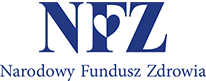